Genealogie Verdonck en Verdonk te Stramproy
Van Stramproy voltrok zich een vertakking naar Weert en Meeuwen. Uit Weert volgen diverse vertakking naar de Randstad en uit Meeuwen naar een aantal plaatsen in Vlaanderen. Misschien komt er ooit een verbinding tot stand met een oud adellijk geslacht  van der Donck sedert circa 1250 te Sevenum. Bijvoorbeeld via Dirk van der DONCK (Diederich ook vermeld als Theodrica), geboren circa 1525.In 1541 vermeld als Bastaard zoon Scholtis te Arcen.
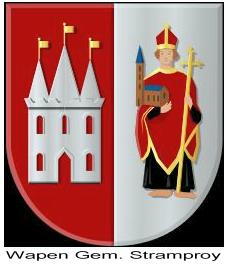 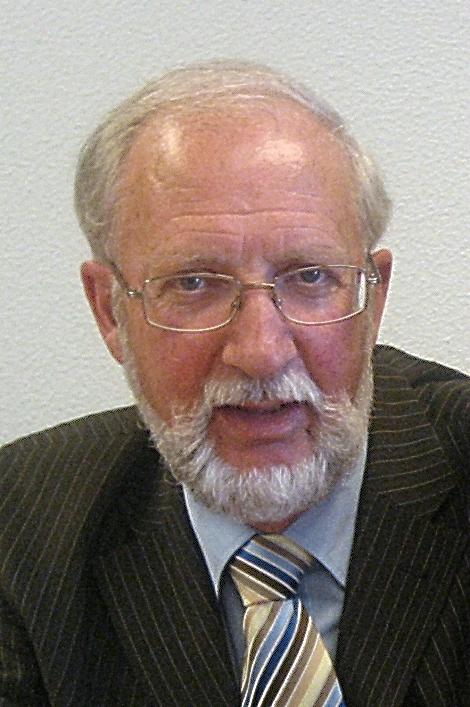 Hendrik Verdonk1944-2011 was de eerste onderzoeker van deze genealogie
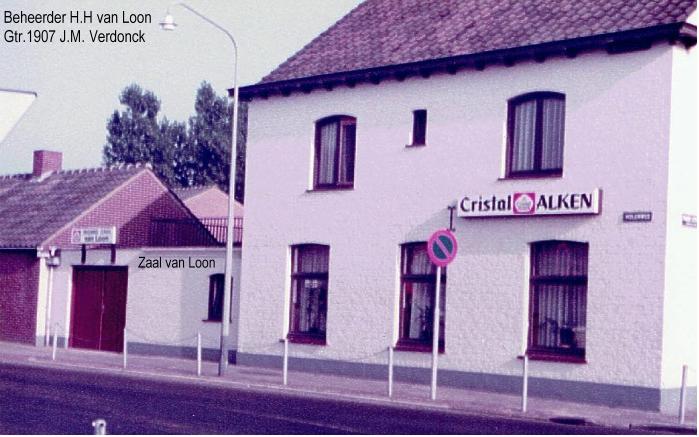 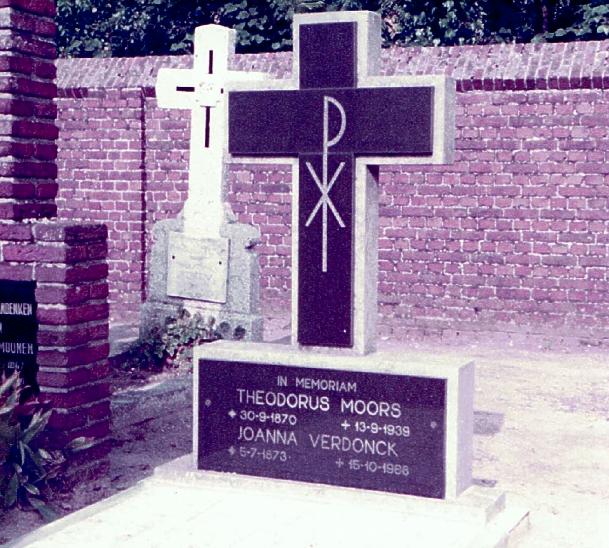 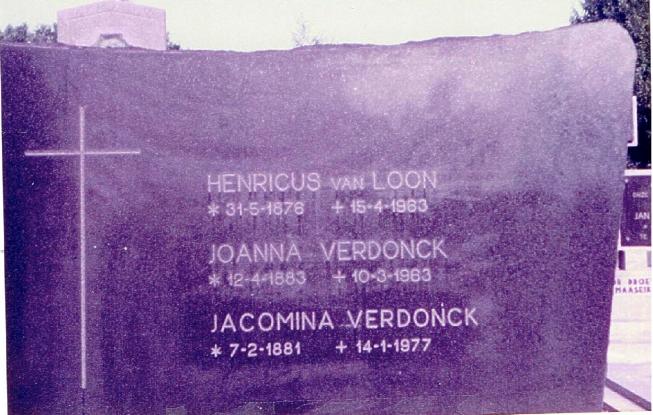 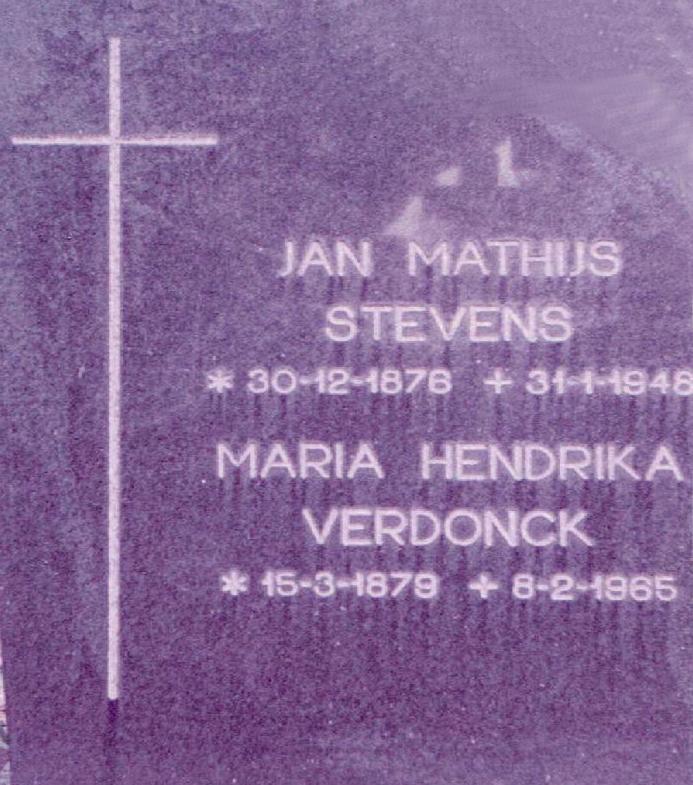 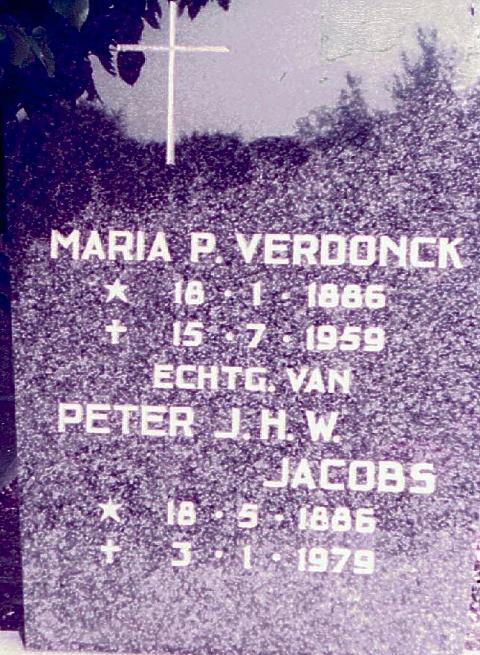 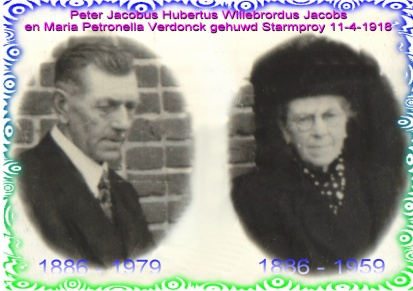 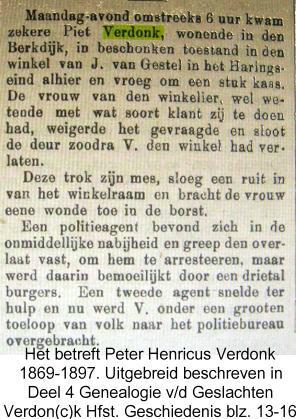 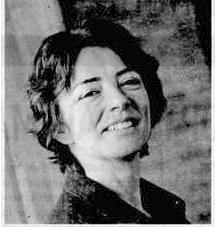 Mariek A. Verdonk   geb. 1966Bron. Dagblad
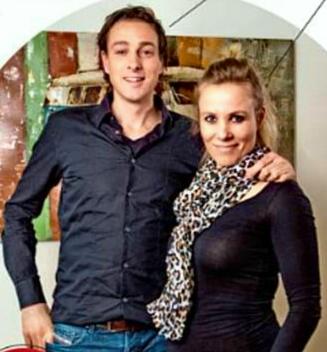 Josanna Verdonk  (33) enWouter van de Ridder (40)
Amstelveen


Bron. Bijlage A.D. 21-12-2016
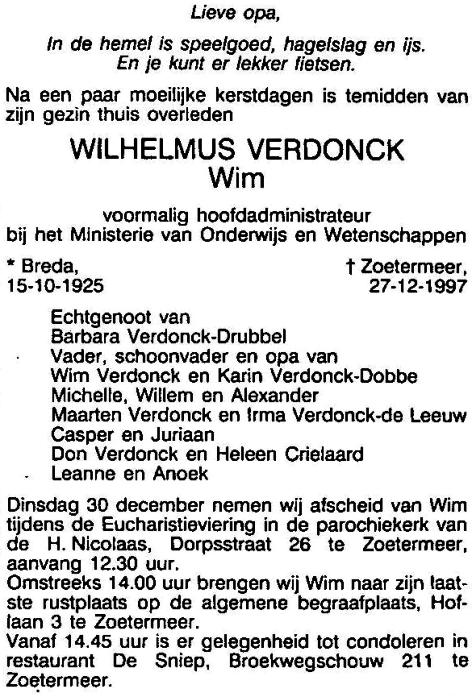 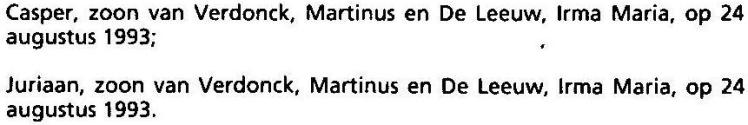 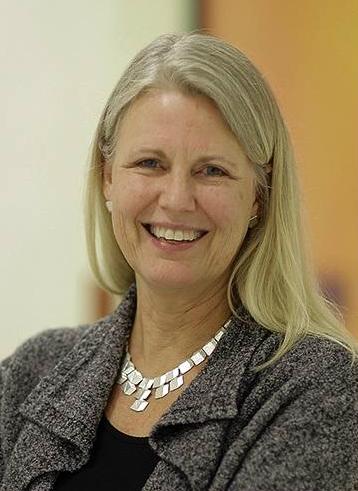 Prof. dr. Irma M. Verdonck–de Leeuw Hoogleraar  “Psychosociale oncologie”, psycholoog, logopedist, taalkundige
Voor meer informatieZie fotopagina van
Verdonck Stramproy
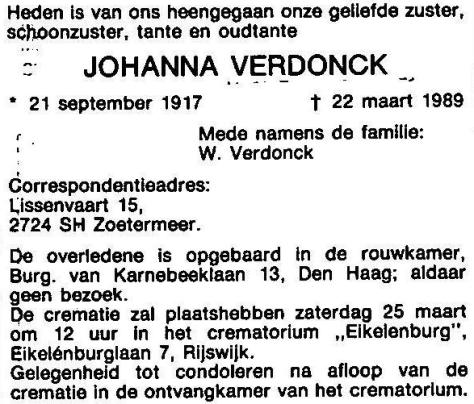 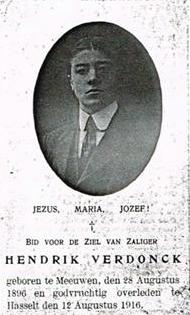 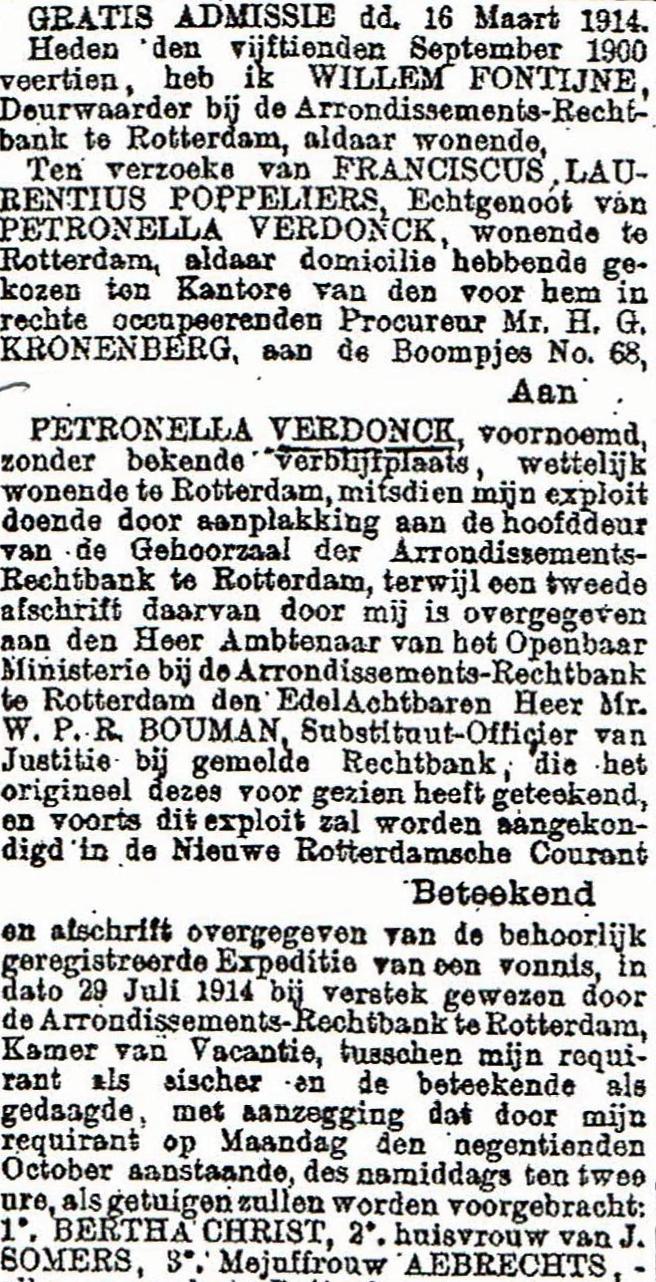 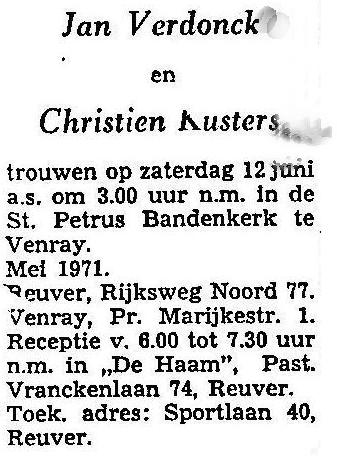 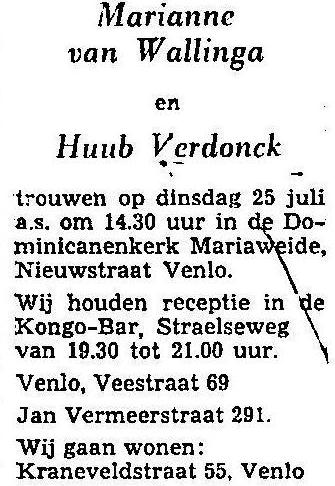 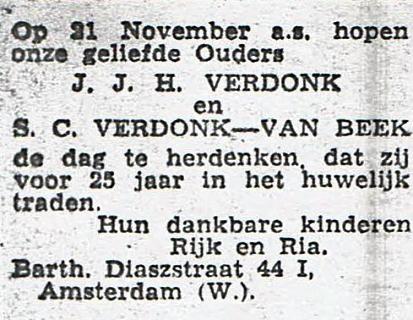 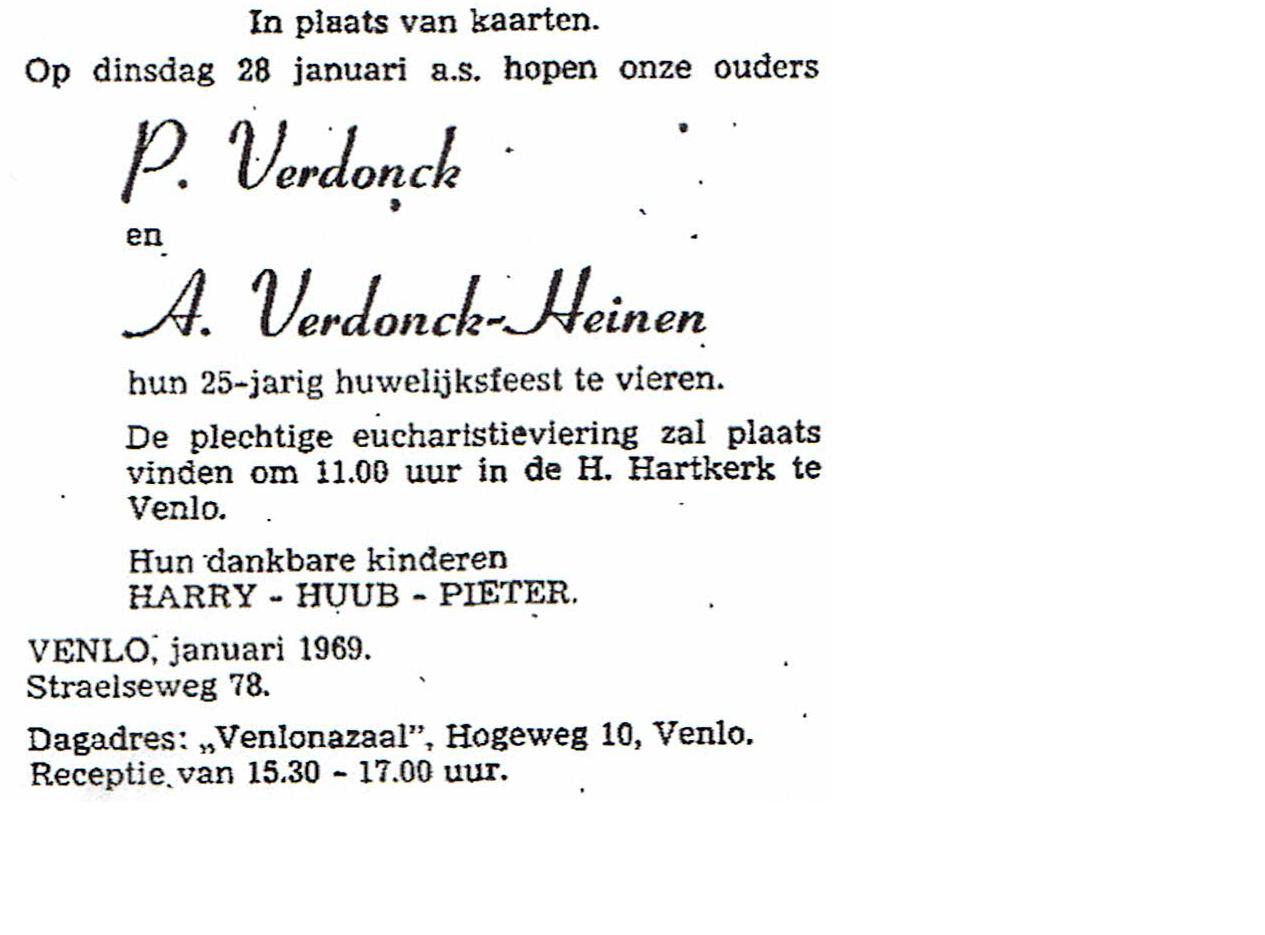 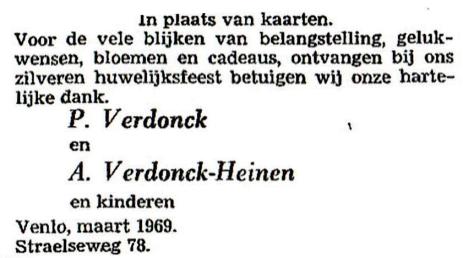 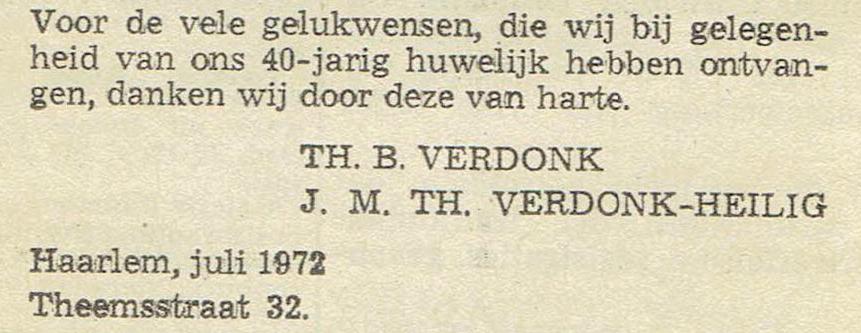 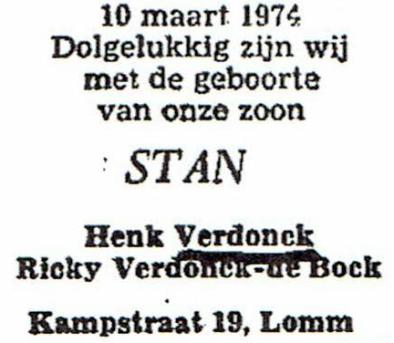 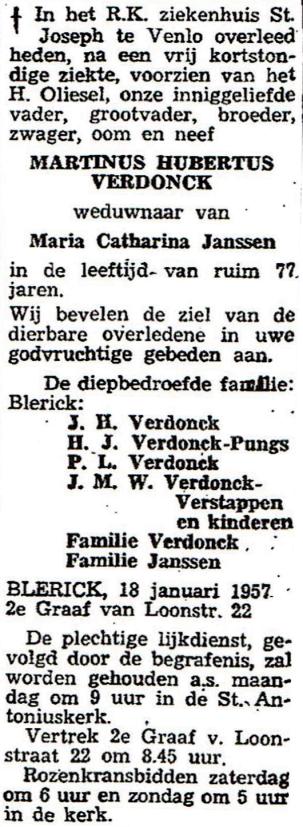 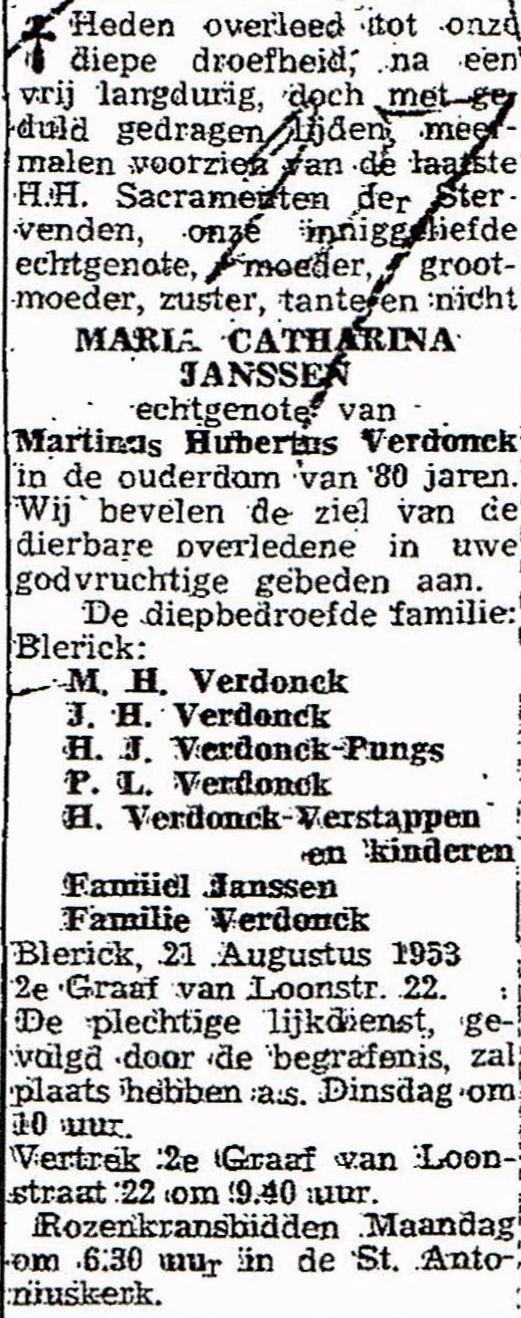 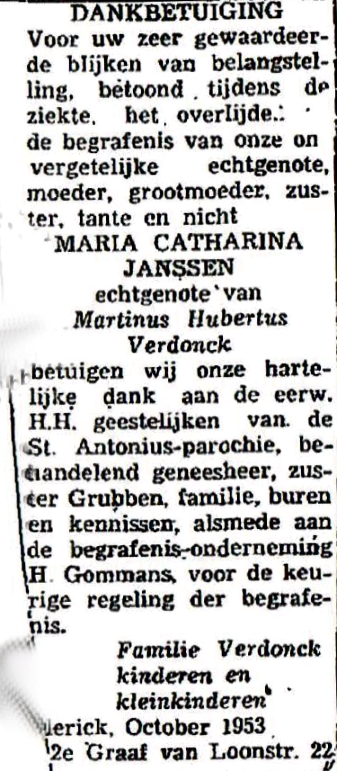 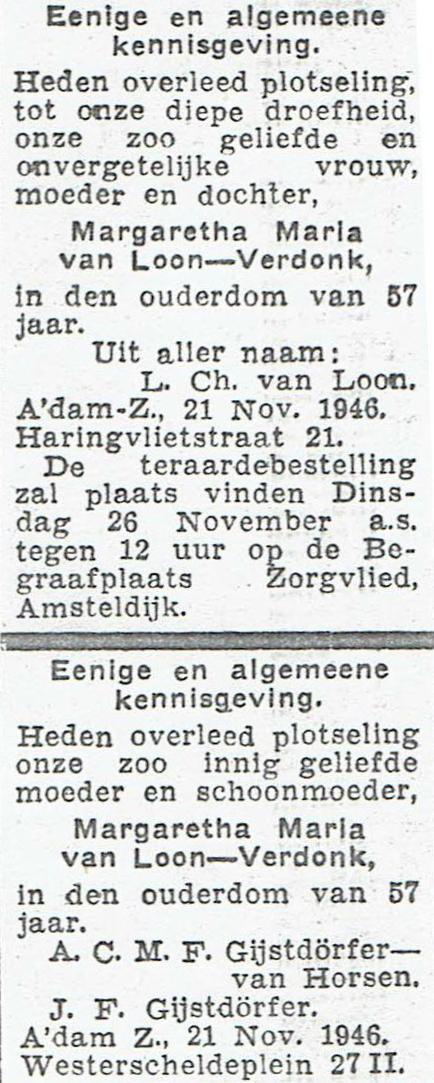 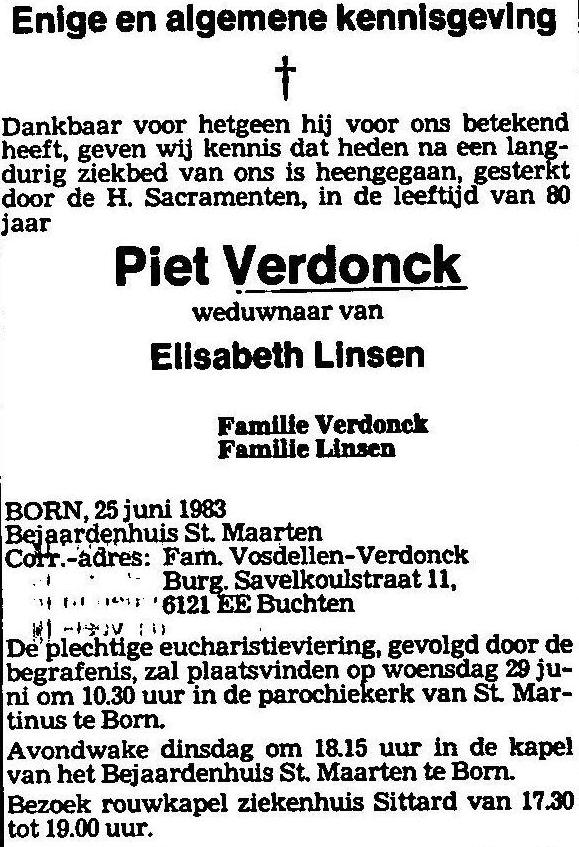 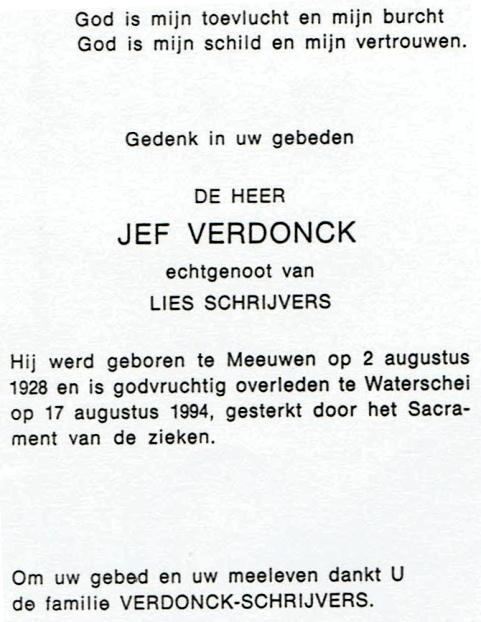 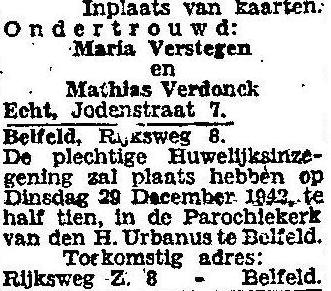 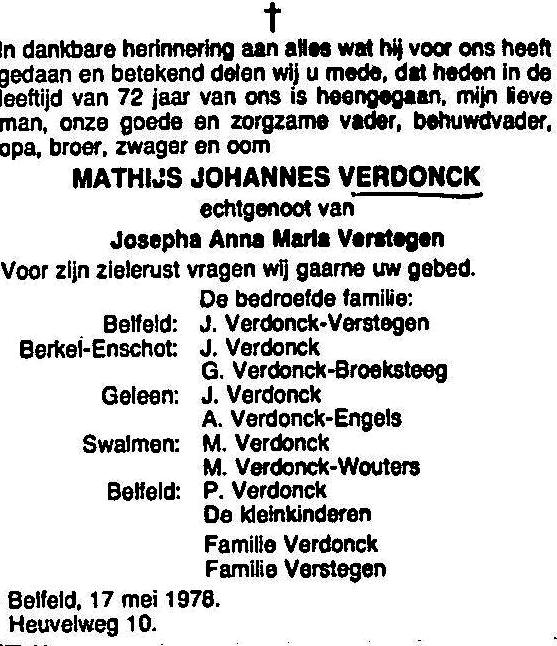 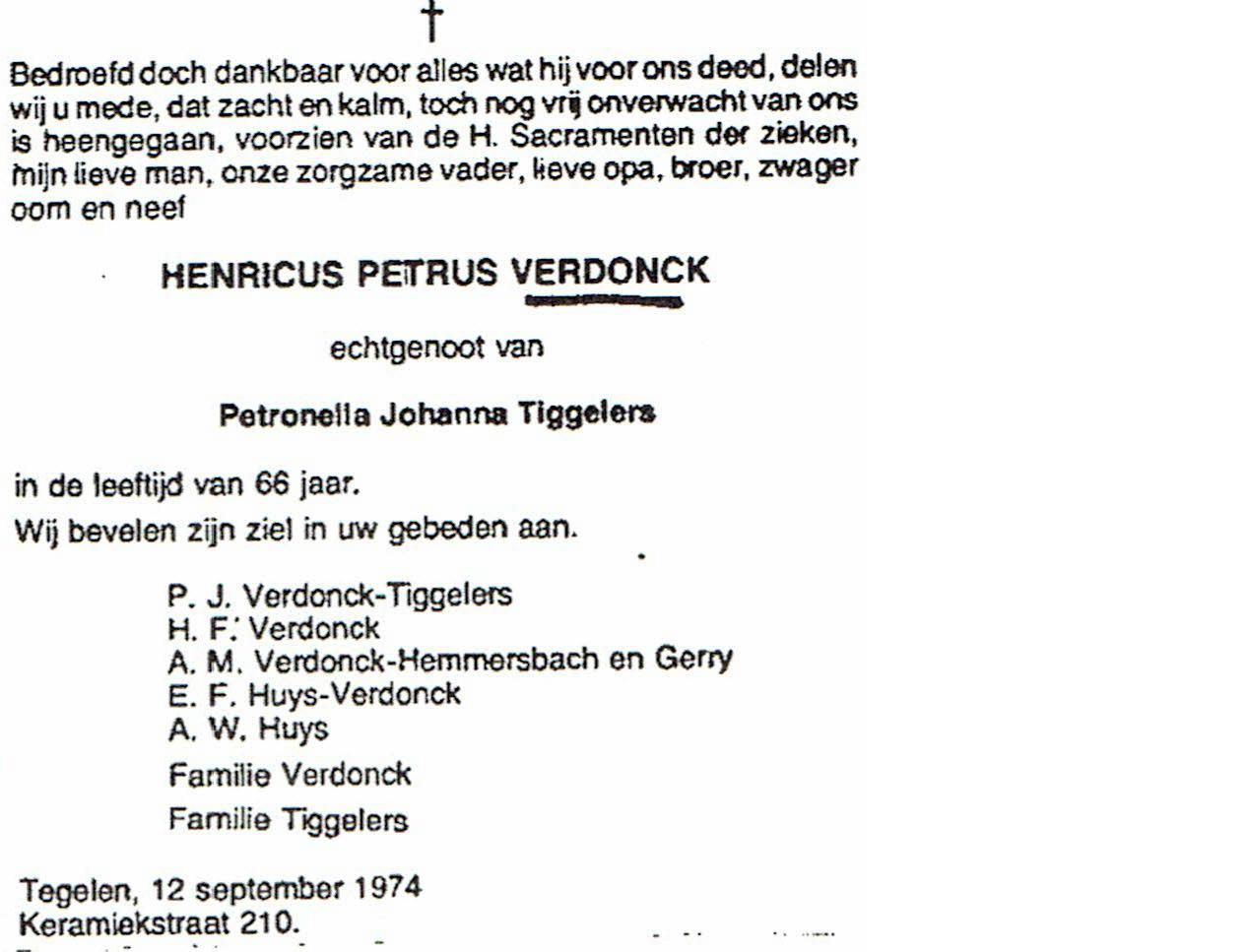 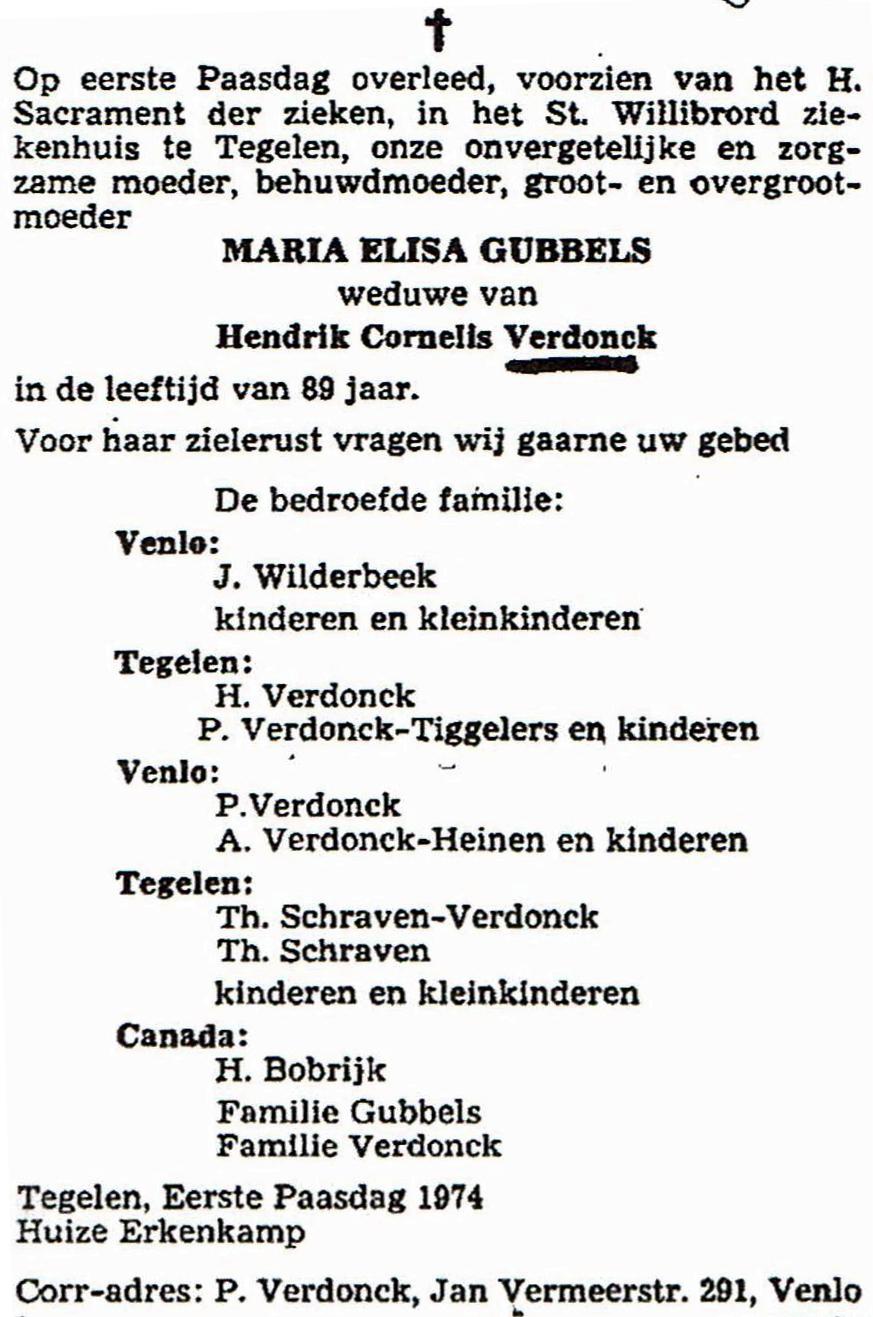 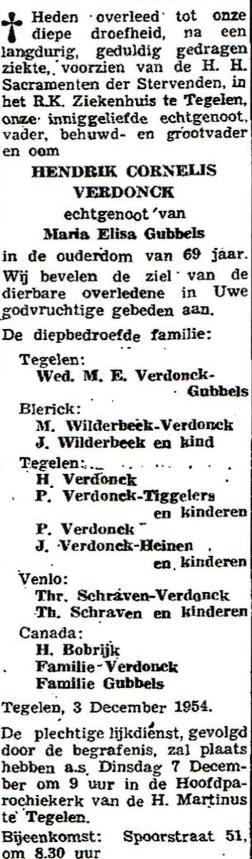 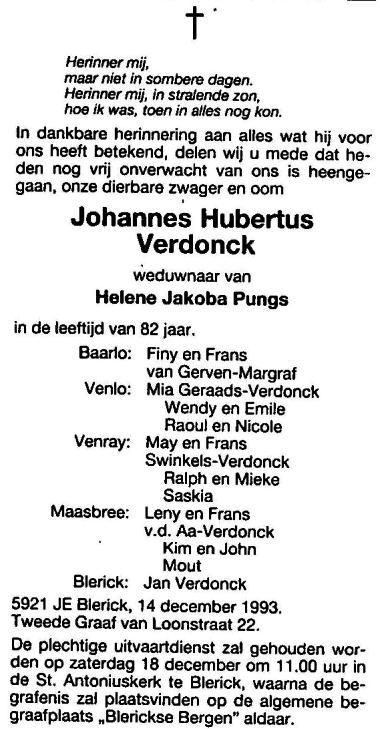 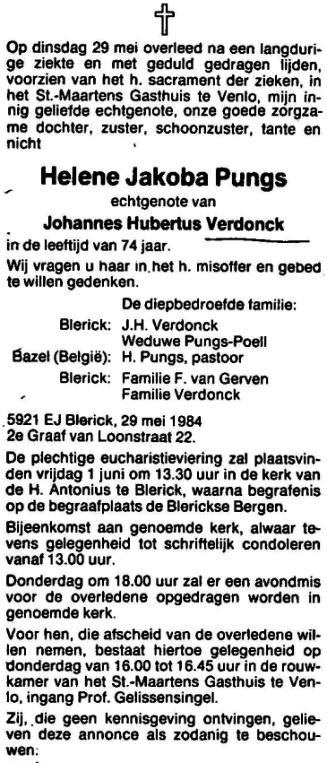 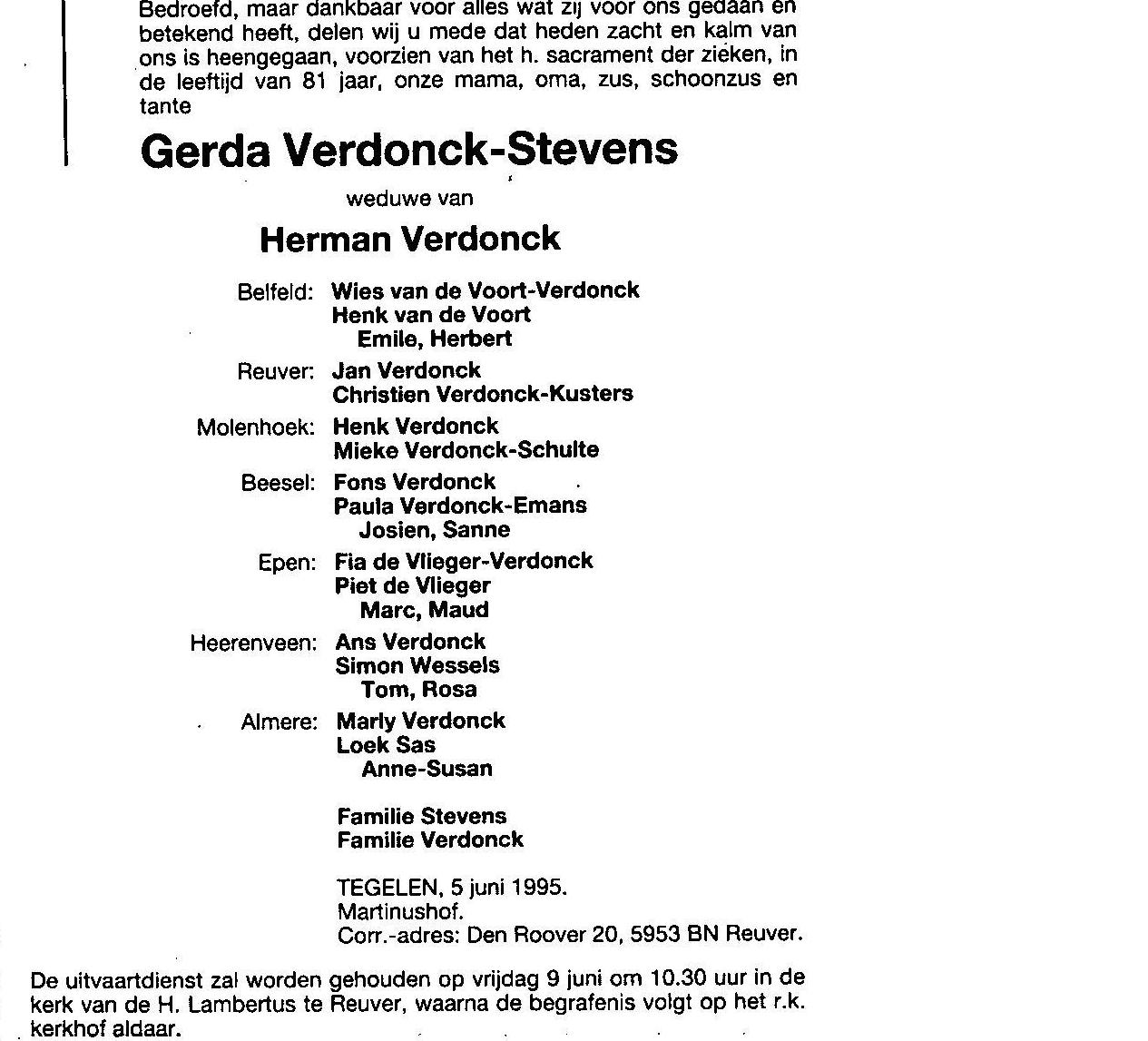 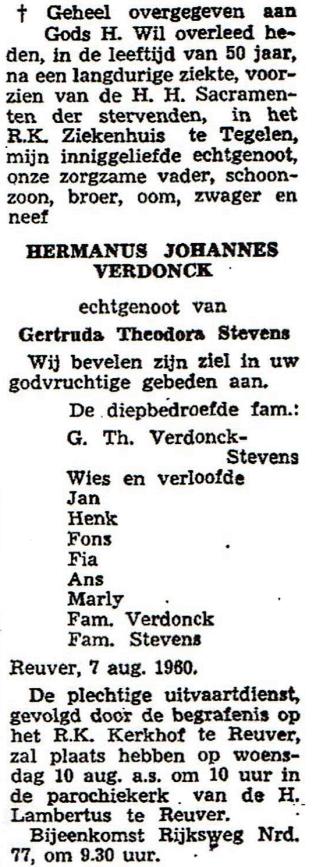 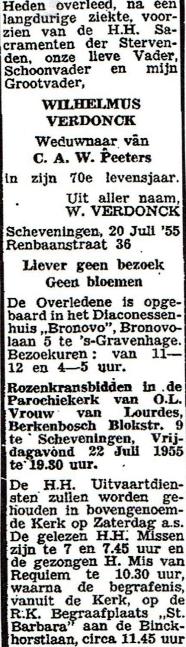 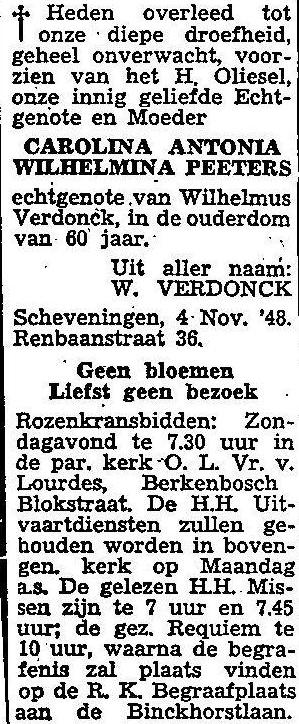 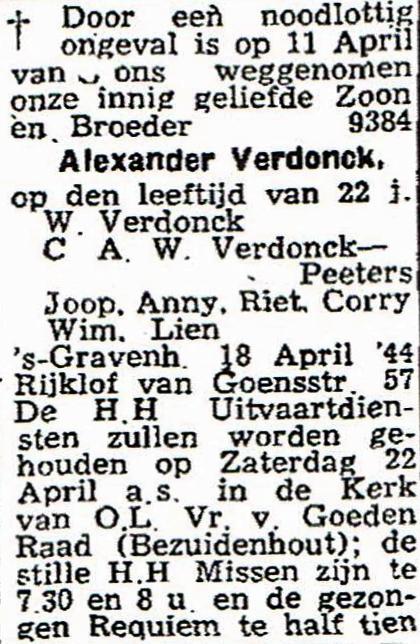 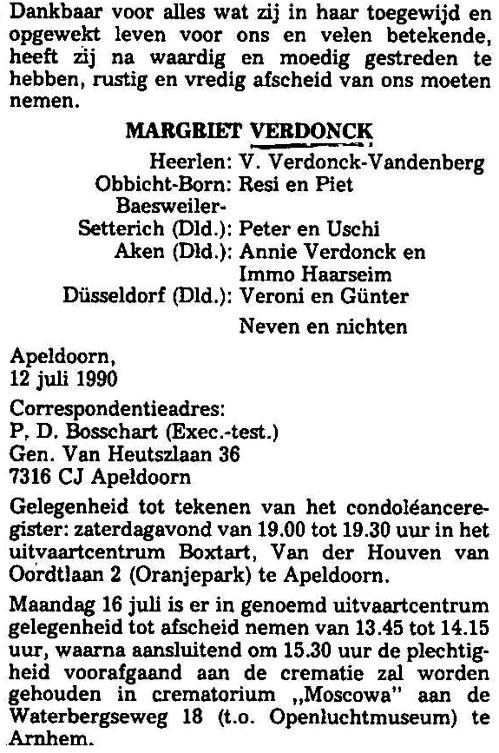 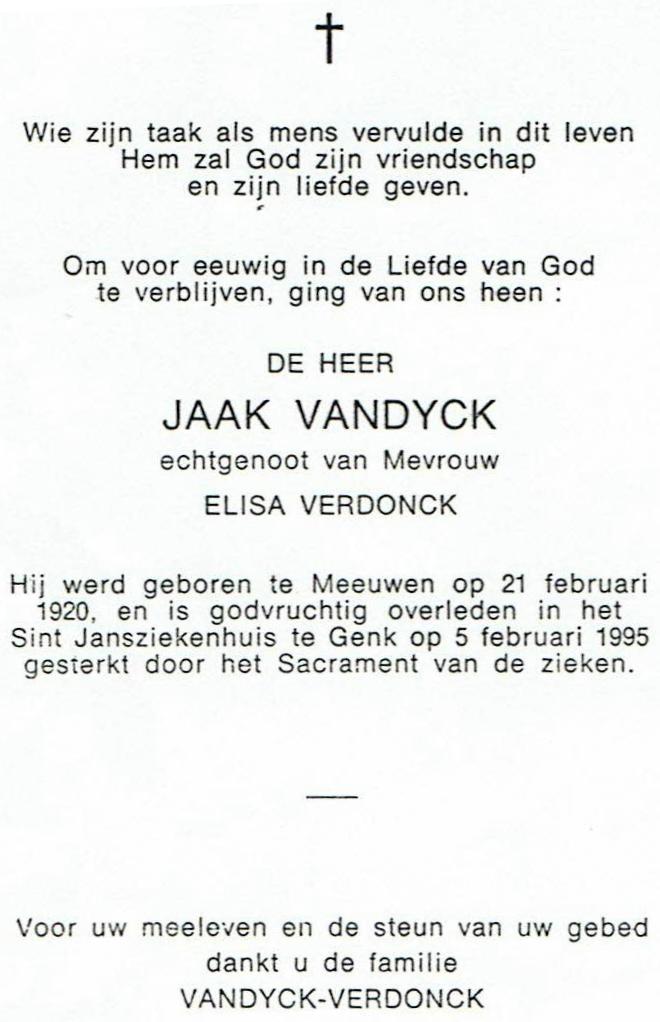 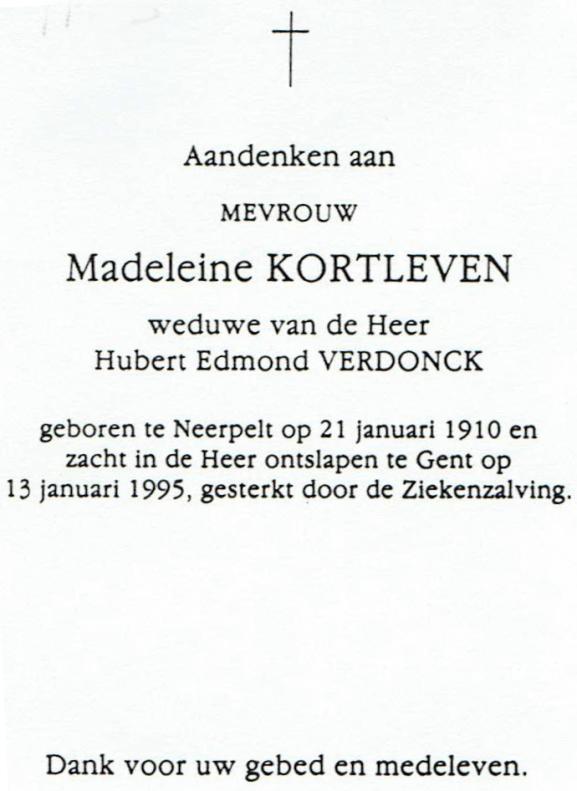 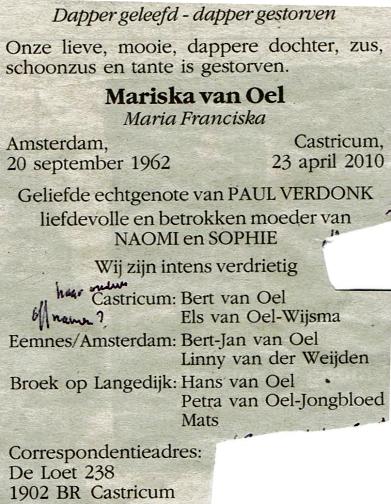 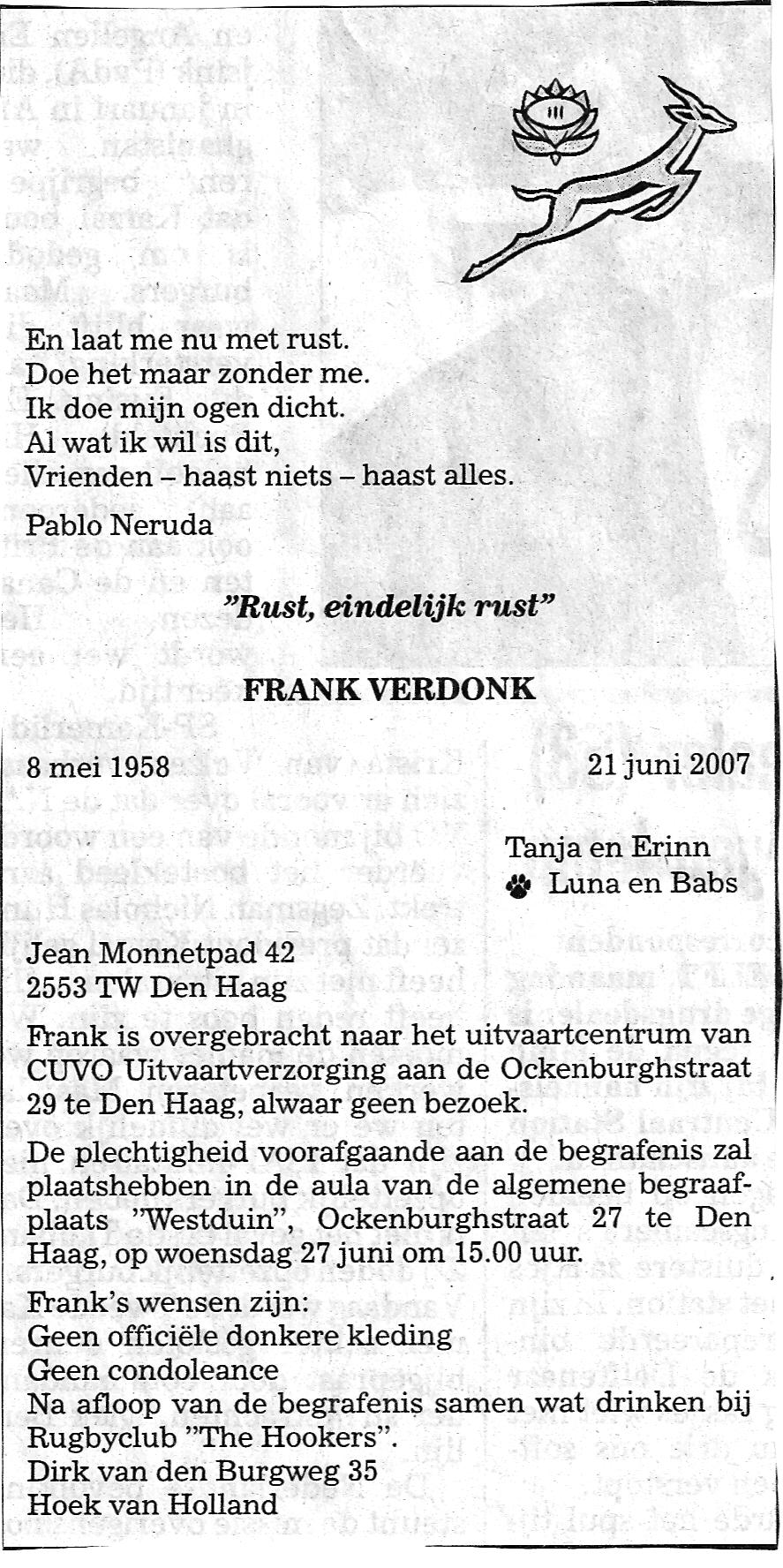 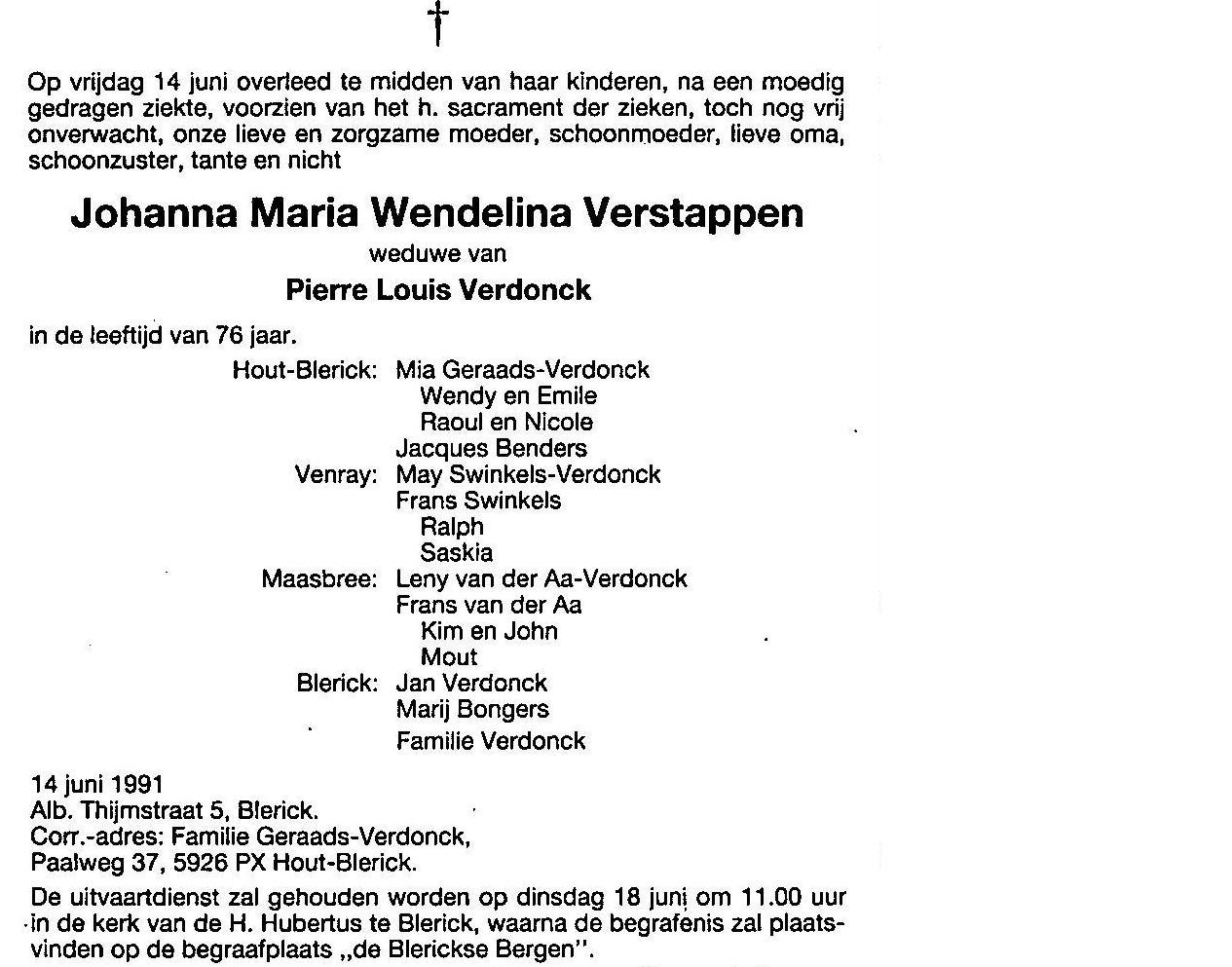 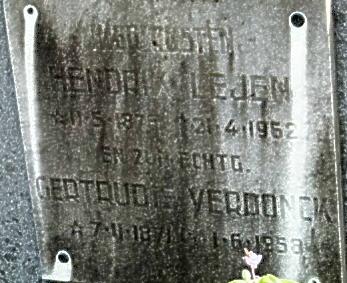 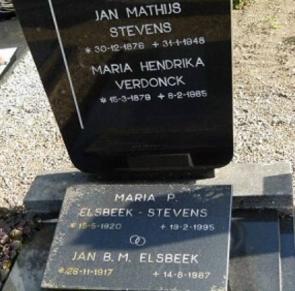 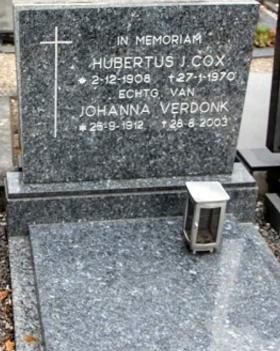 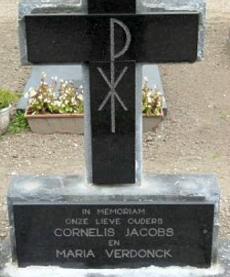 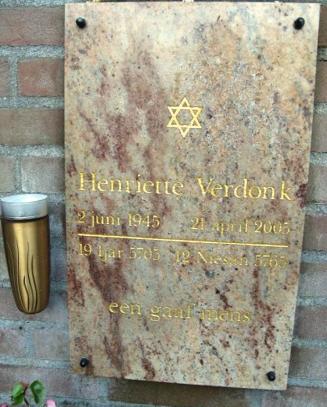